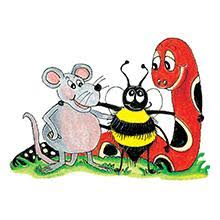 Jolly Grammar 3a-5
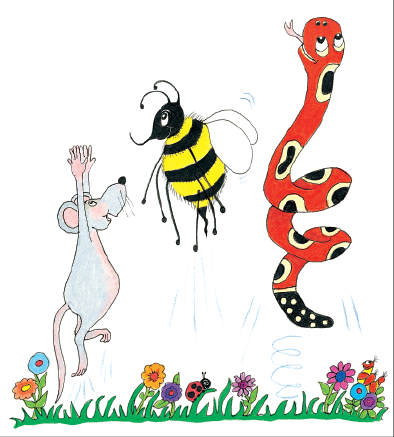 Let’s review
Parts of Speech.
Parse these sentences.


The old teapot fell off the little table.


They quickly washed and brushed their teeth.



               A tall beanstalk grew rapidly outside 
                the cottage.
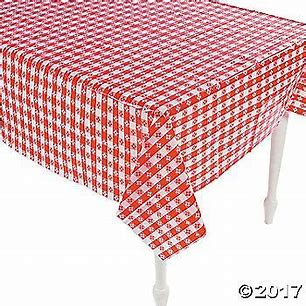 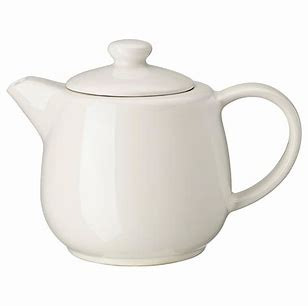 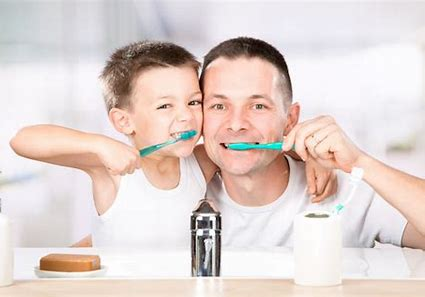 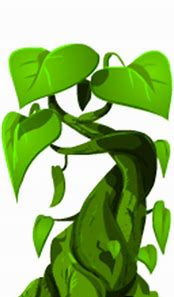 Parse these sentences.


The old teapot fell off the little table.


They quickly washed and brushed their teeth.



               A tall beanstalk grew rapidly outside 
                the cottage.
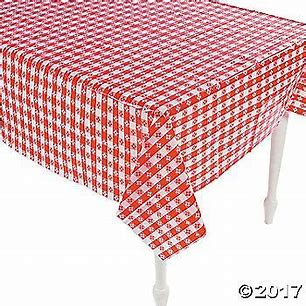 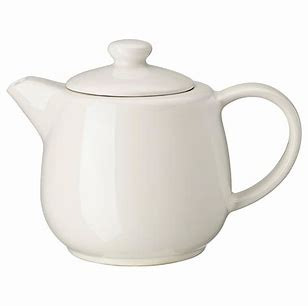 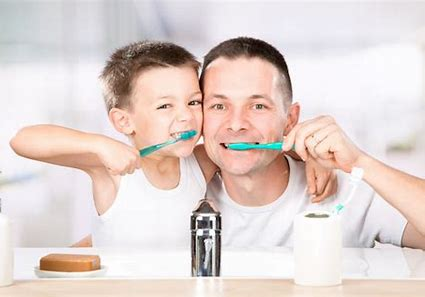 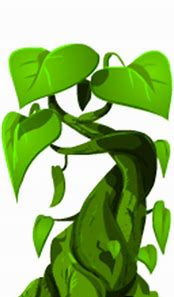 Parse these sentences.


The old teapot fell off the little table.


They quickly washed and brushed their teeth.



               A tall beanstalk grew rapidly outside 
                the cottage.
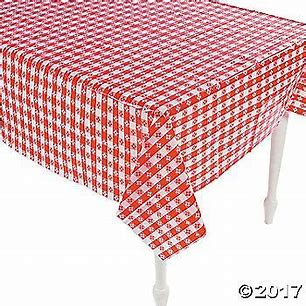 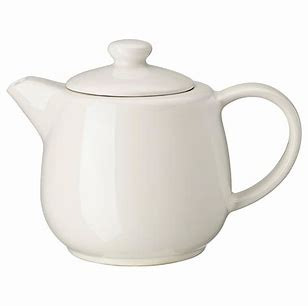 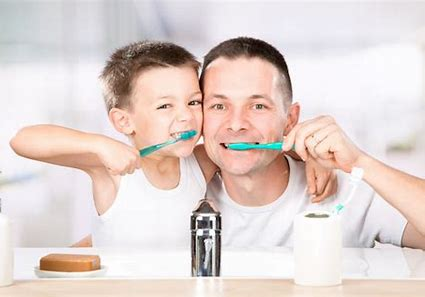 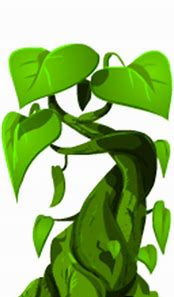 Parse these sentences.


The old teapot fell off the little table.


They quickly washed and brushed their teeth.



               A tall beanstalk grew rapidly outside 
                the cottage.
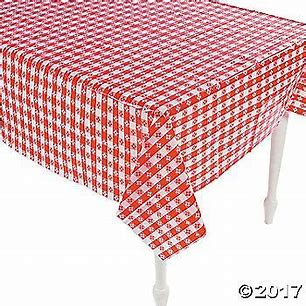 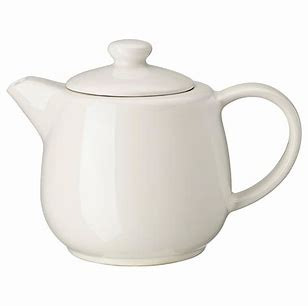 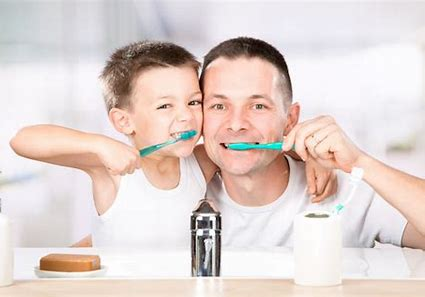 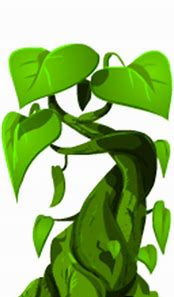 Parse these sentences.


The old teapot fell off the little table.


They quickly washed and brushed their teeth.



               A tall beanstalk grew rapidly outside 
                the cottage.
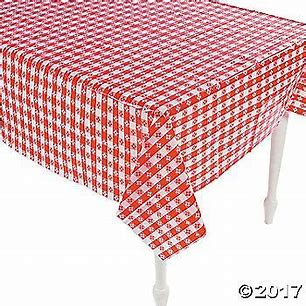 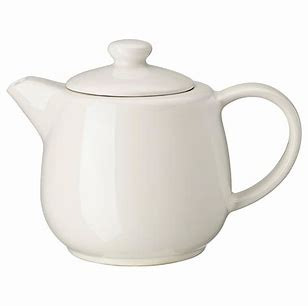 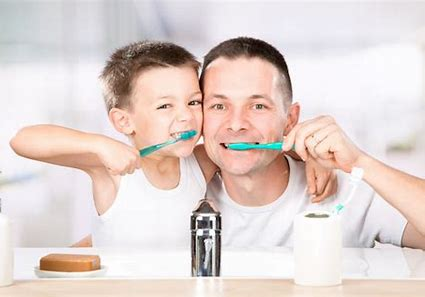 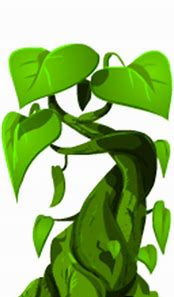 Parse these sentences.


The old teapot fell off the little table.


They quickly washed and brushed their teeth.



               A tall beanstalk grew rapidly outside 
                the cottage.
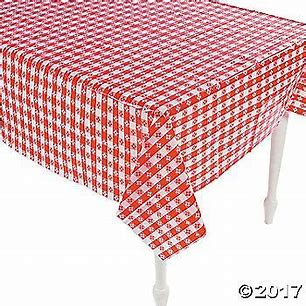 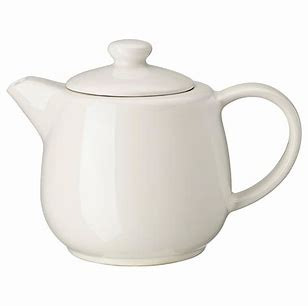 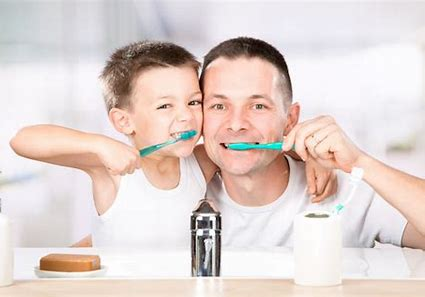 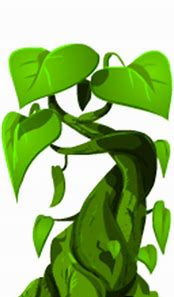 Parse these sentences.


The old teapot fell off the little table.


They quickly washed and brushed their teeth.



               A tall beanstalk grew rapidly outside 
                the cottage.
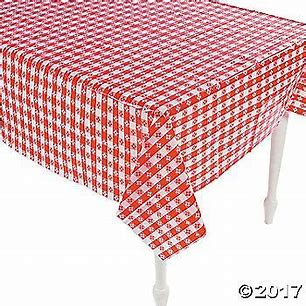 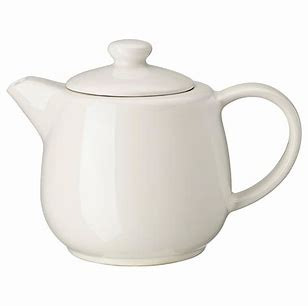 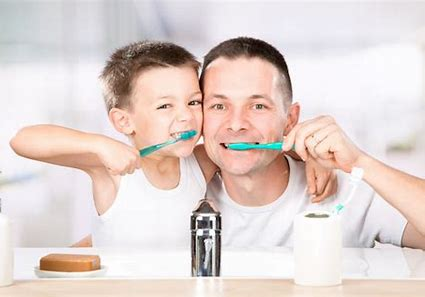 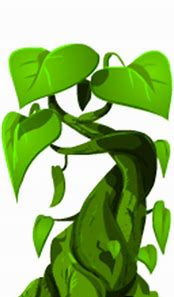 Parse these sentences.


The old teapot fell off the little table.


They quickly washed and brushed their teeth.



               A tall beanstalk grew rapidly outside 
                the cottage.
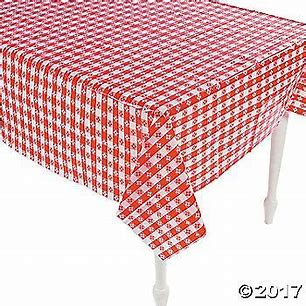 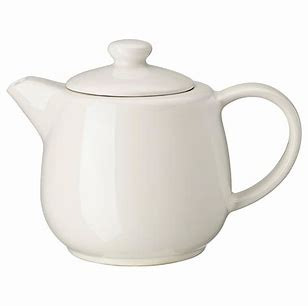 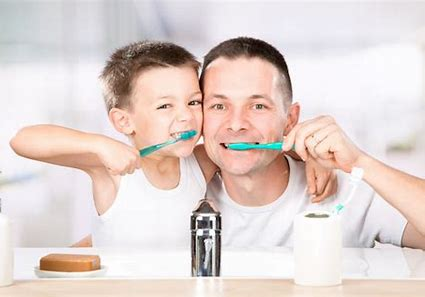 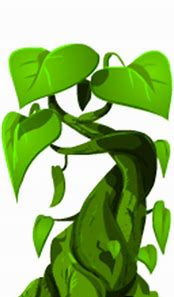 Parse these sentences.


The old teapot fell off the little table.


They quickly washed and brushed their teeth.



               A tall beanstalk grew rapidly outside 
                the cottage.
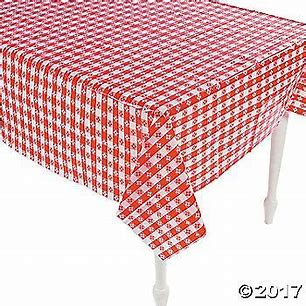 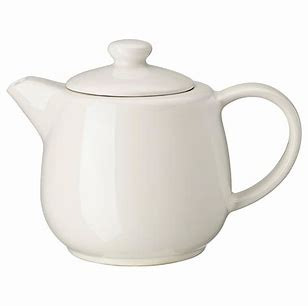 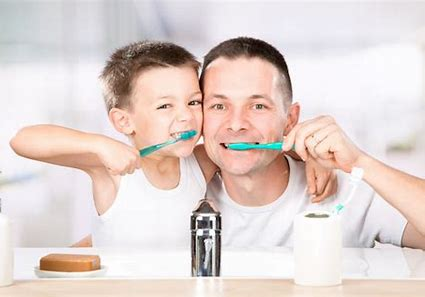 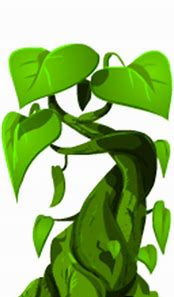 Parse these sentences.


The old teapot fell off the little table.


They quickly washed and brushed their teeth.



               A tall beanstalk grew rapidly outside 
                the cottage.
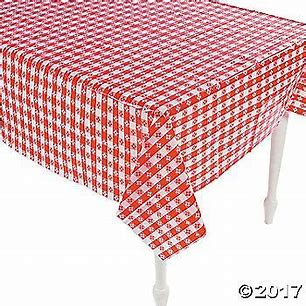 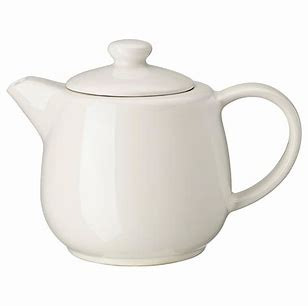 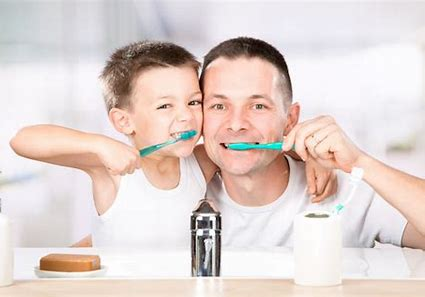 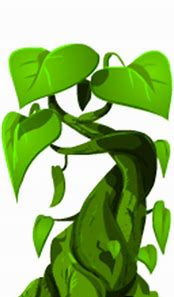 Parse these sentences.


The old teapot fell off the little table.


They quickly washed and brushed their teeth.



               A tall beanstalk grew rapidly outside 
                the cottage.
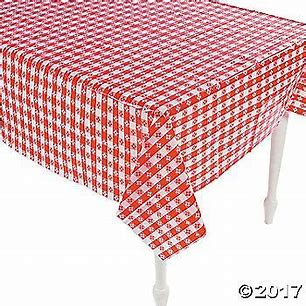 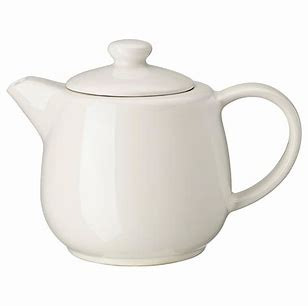 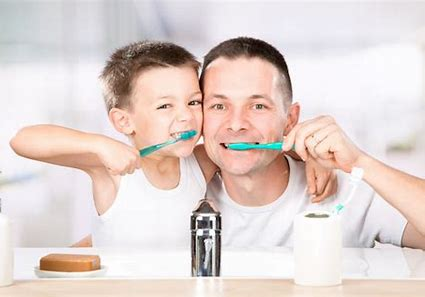 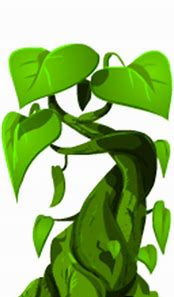 Parse these sentences.


The old teapot fell off the little table.


They quickly washed and brushed their teeth.



               A tall beanstalk grew rapidly outside 
                the cottage.
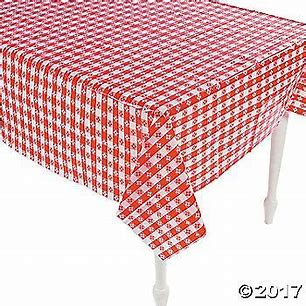 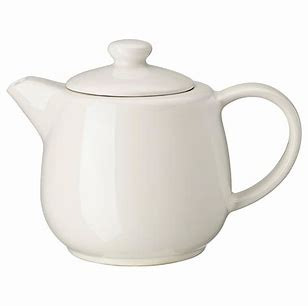 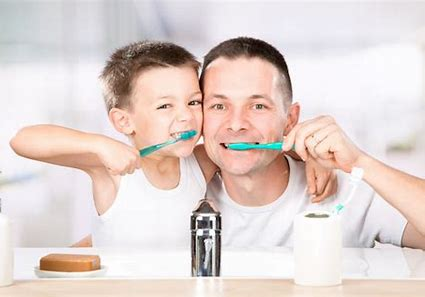 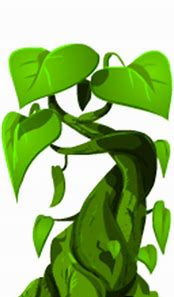 Parse these sentences.


The old teapot fell off the little table.


They quickly washed and brushed their teeth.



               A tall beanstalk grew rapidly outside 
                the cottage.
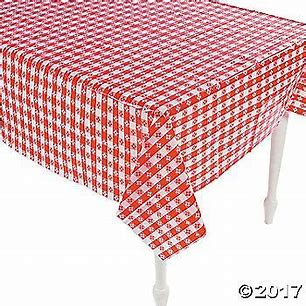 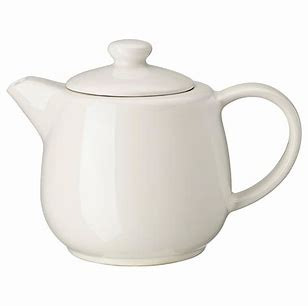 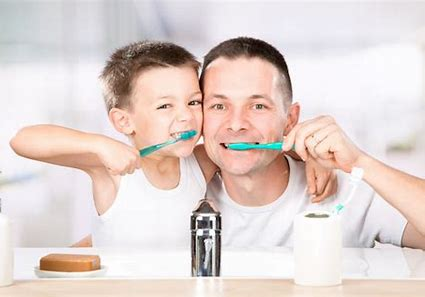 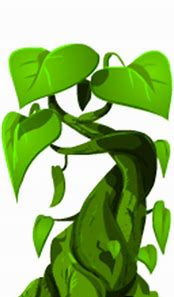 Parse these sentences.


The old teapot fell off the little table.


They quickly washed and brushed their teeth.



               A tall beanstalk grew rapidly outside 
                the cottage.
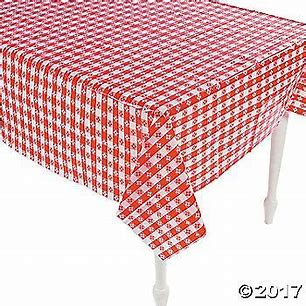 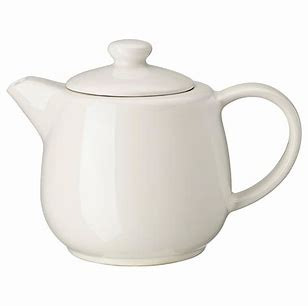 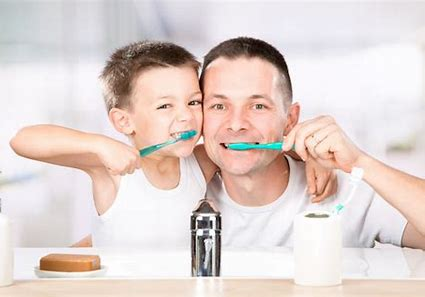 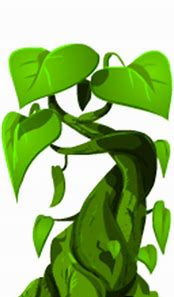 Parse these sentences.


The old teapot fell off the little table.


They quickly washed and brushed their teeth.



               A tall beanstalk grew rapidly outside 
                the cottage.
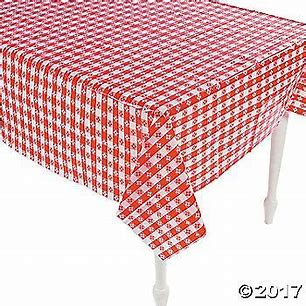 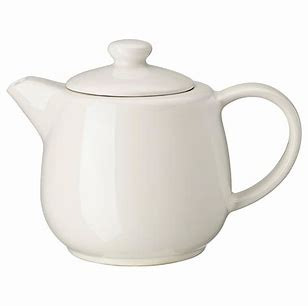 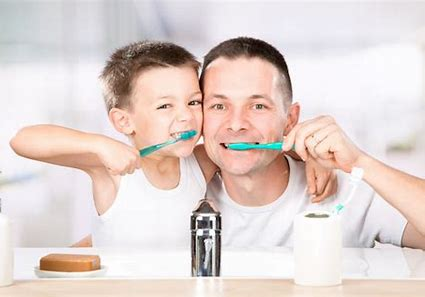 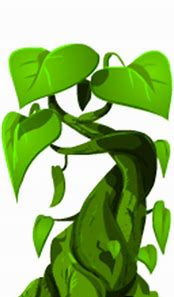 Parse these sentences.


The old teapot fell off the little table.


They quickly washed and brushed their teeth.



               A tall beanstalk grew rapidly outside 
                the cottage.
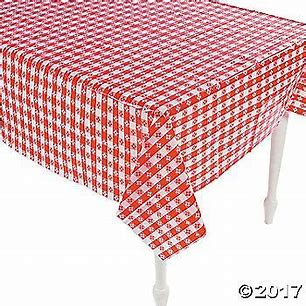 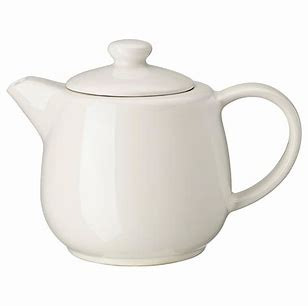 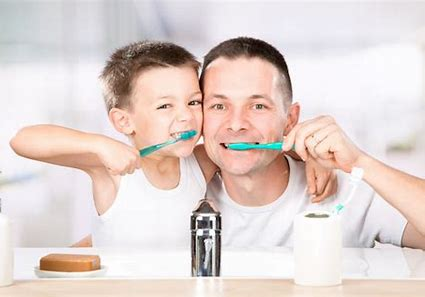 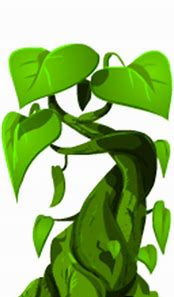 Parse these sentences.


The old teapot fell off the little table.


They quickly washed and brushed their teeth.



               A tall beanstalk grew rapidly outside 
                the cottage.
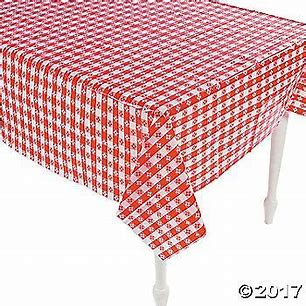 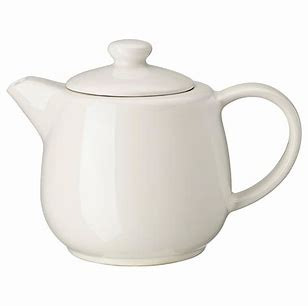 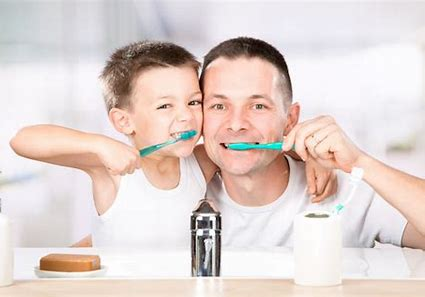 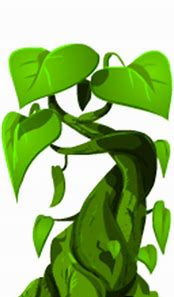 Parse these sentences.


The old teapot fell off the little table.


They quickly washed and brushed their teeth.



               A tall beanstalk grew rapidly outside 
                the cottage.
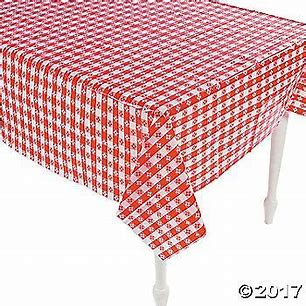 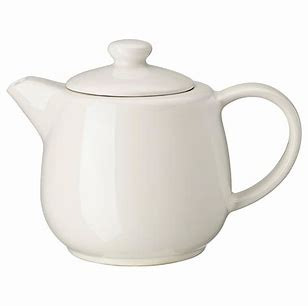 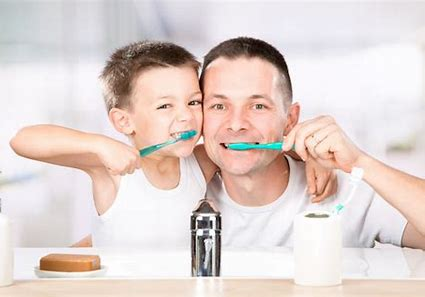 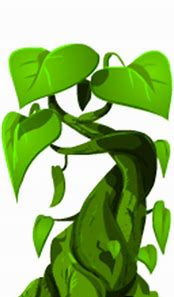 Parse these sentences.


The old teapot fell off the little table.


They quickly washed and brushed their teeth.



               A tall beanstalk grew rapidly outside 
                the cottage.
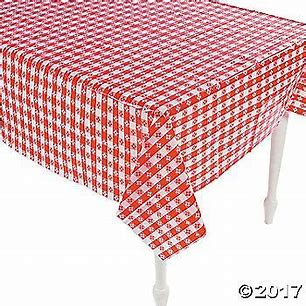 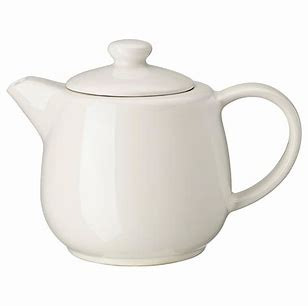 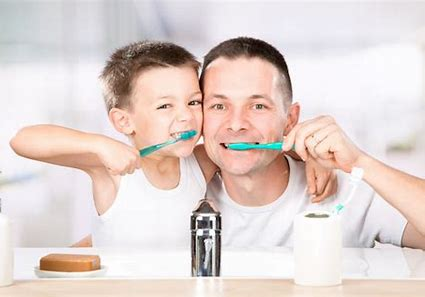 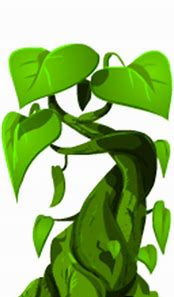 Parse these sentences.


The old teapot fell off the little table.


They quickly washed and brushed their teeth.



               A tall beanstalk grew rapidly outside 
                the cottage.
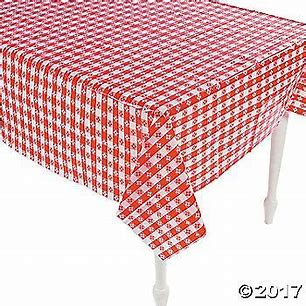 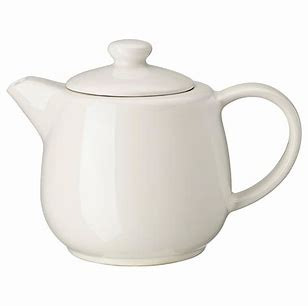 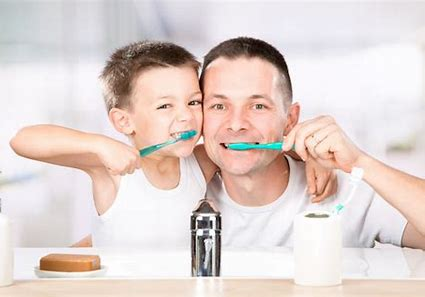 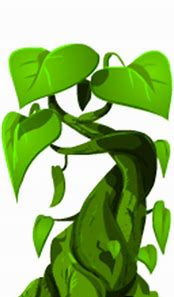 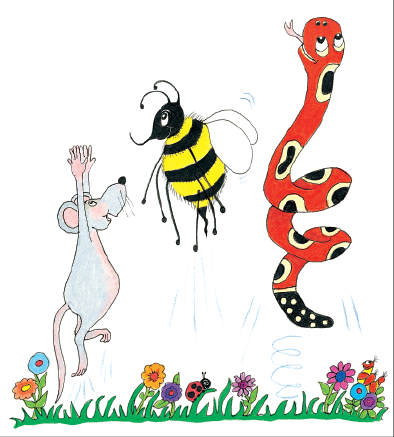 Spelling List <ee><ea><e-e>
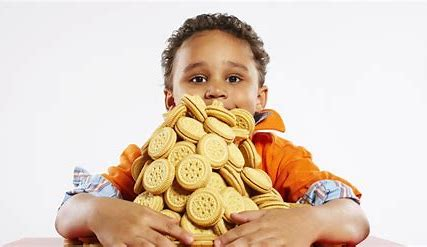 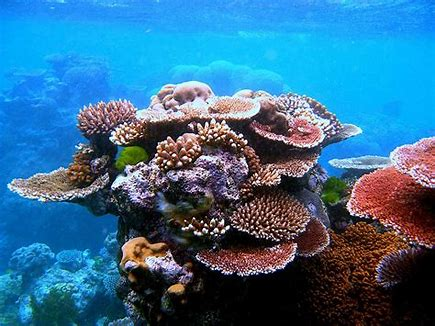 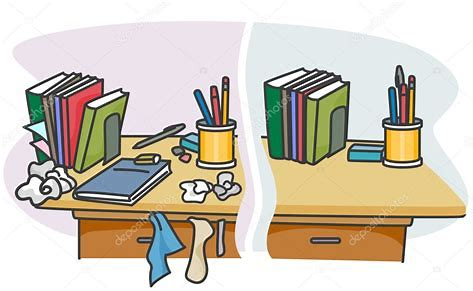 reef	       greed	      neat
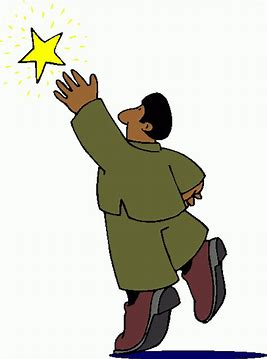 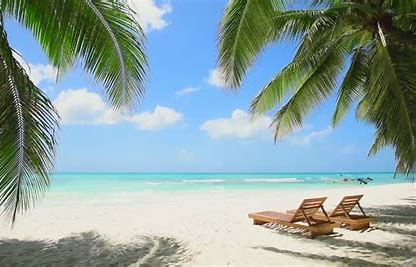 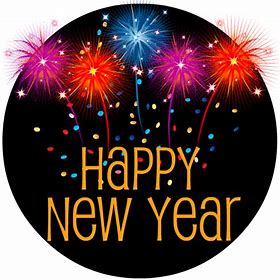 reach	 	   eve          beach
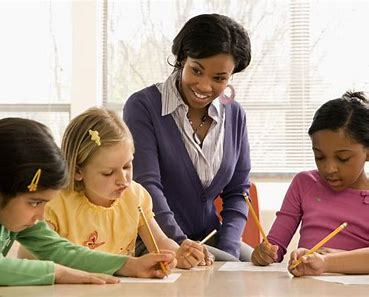 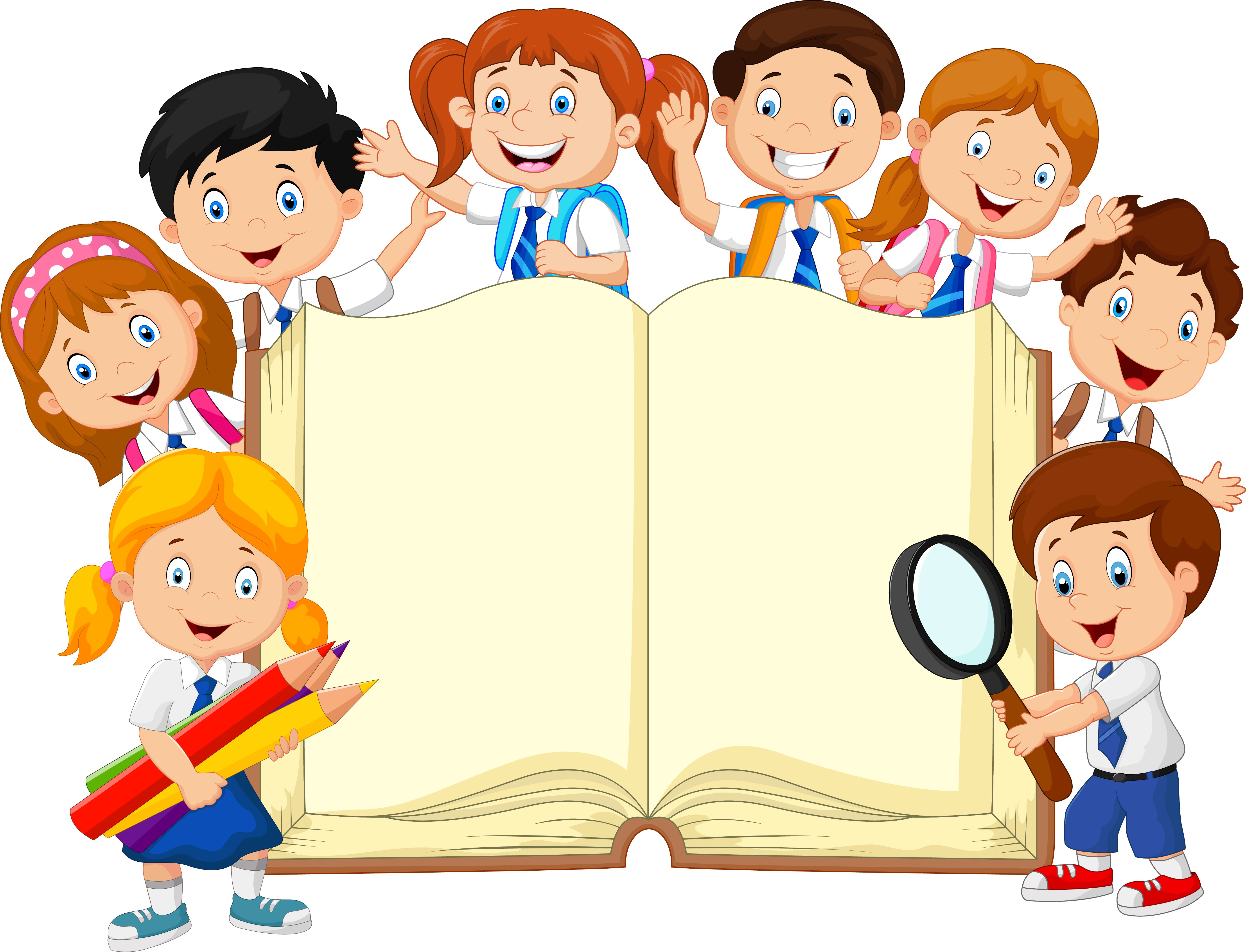 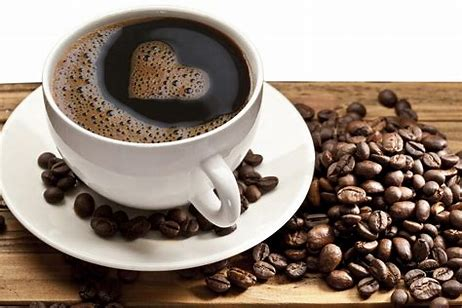 teacher	  theme	      coffee
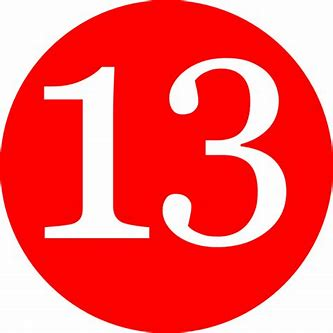 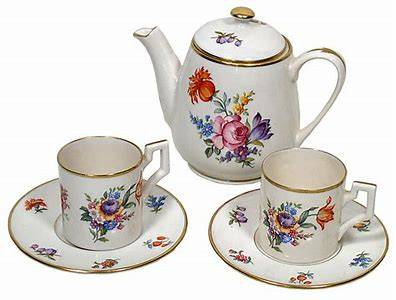 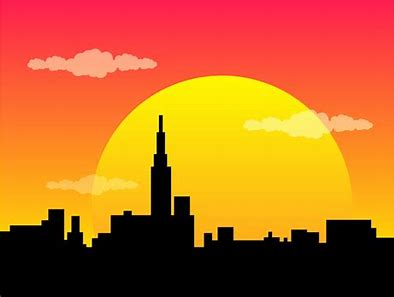 teapot	  thirteen       evening
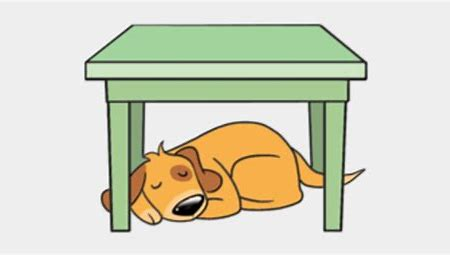 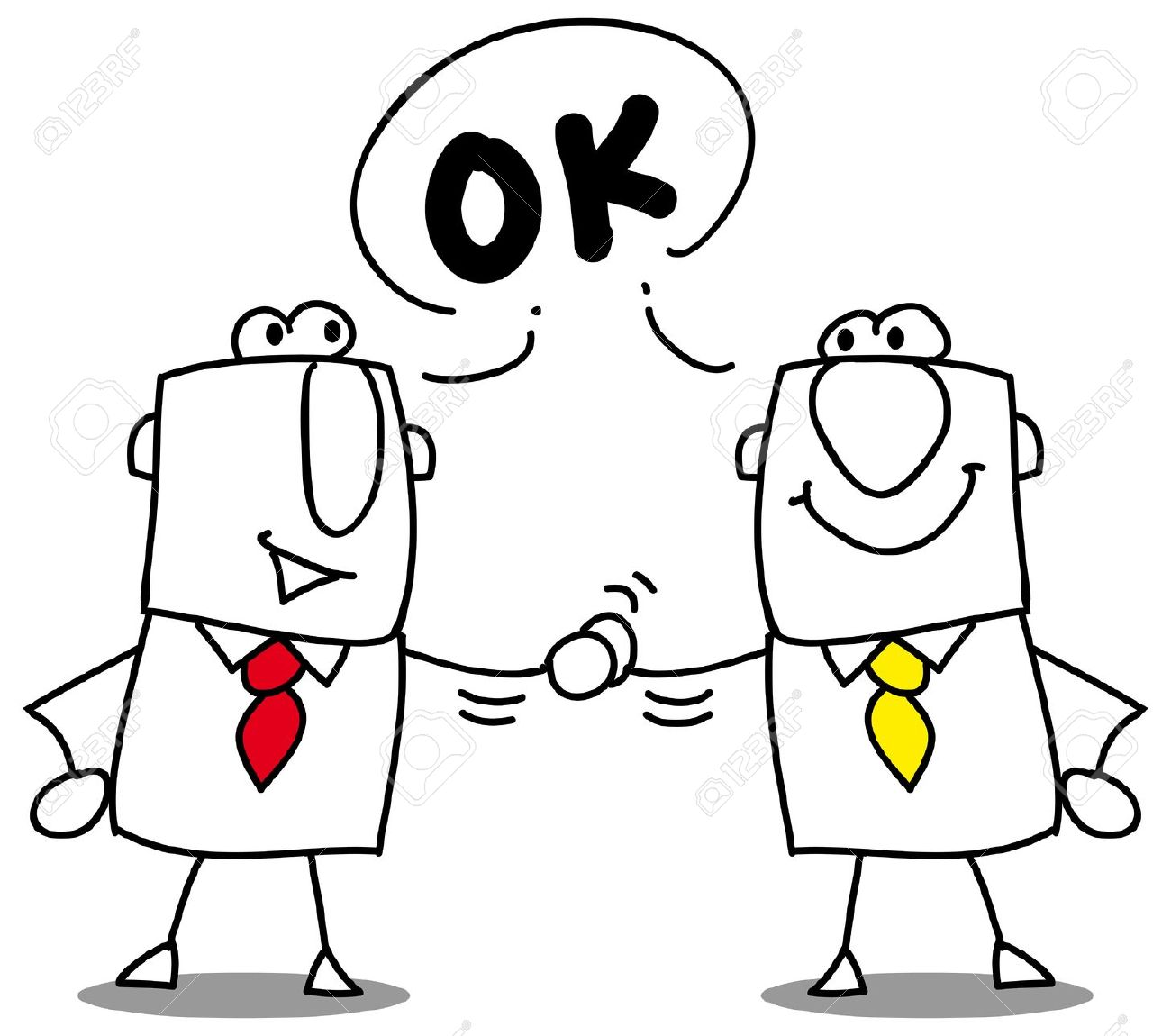 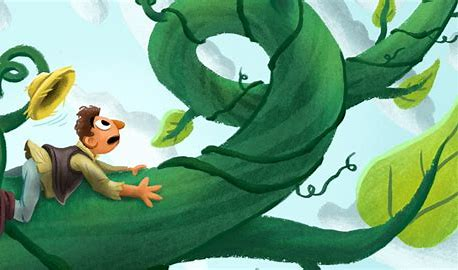 beanstalk   underneath  agreement
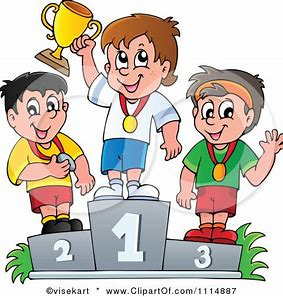 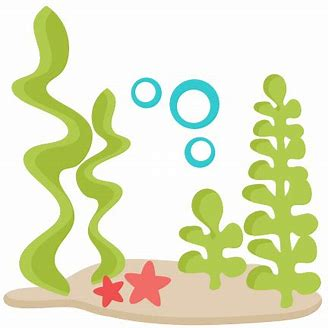 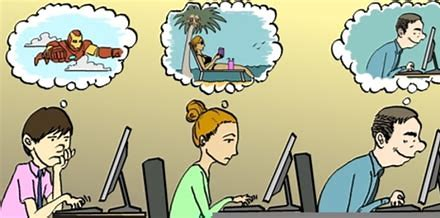 seaweed    compete    daydream
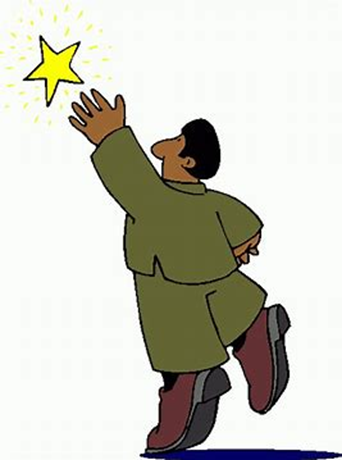 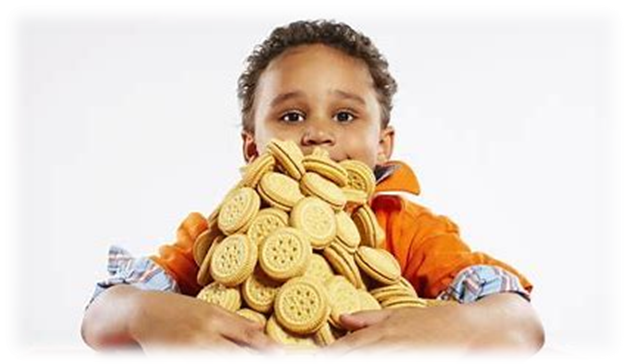 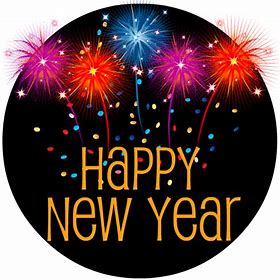 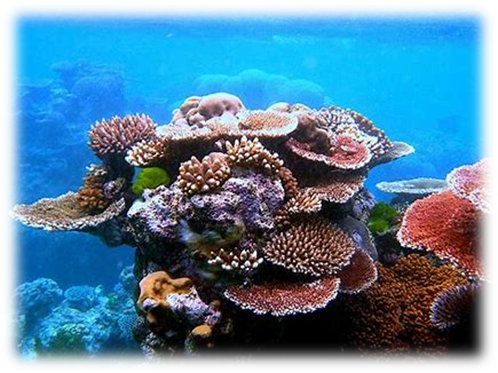 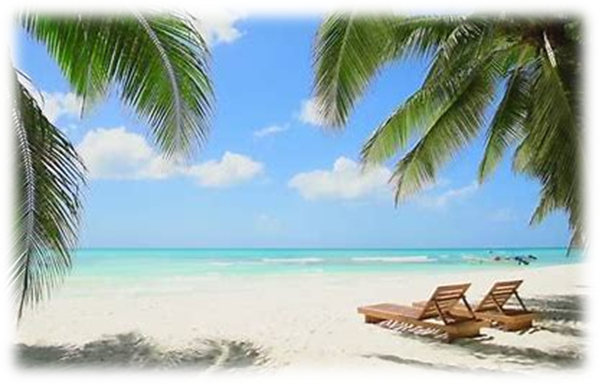 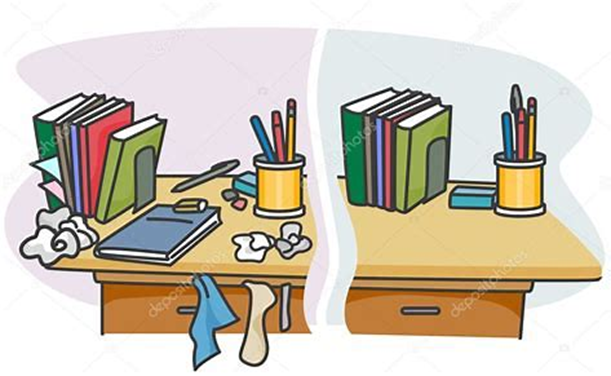 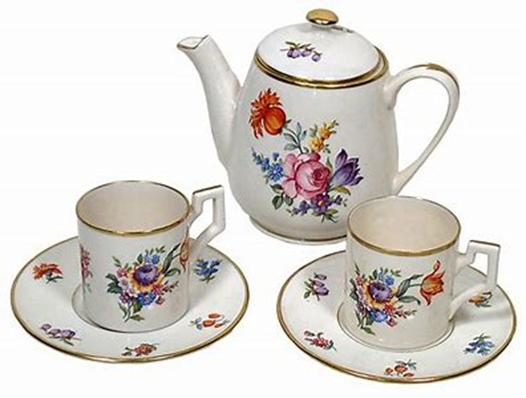 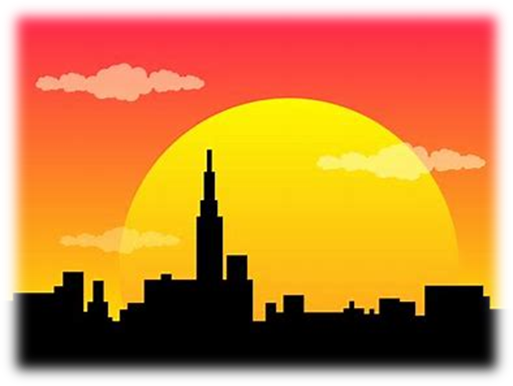 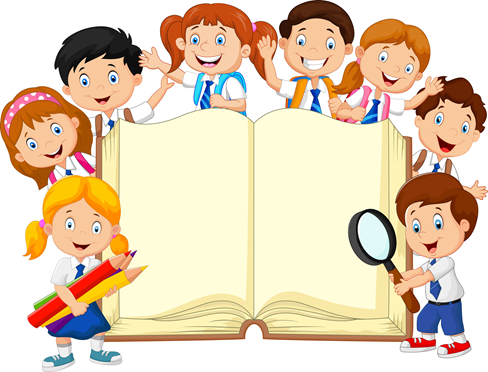 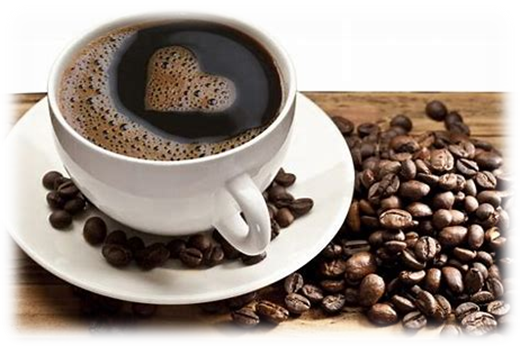 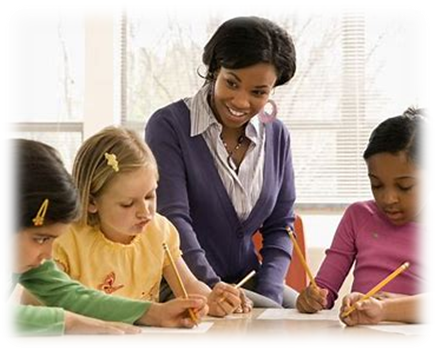 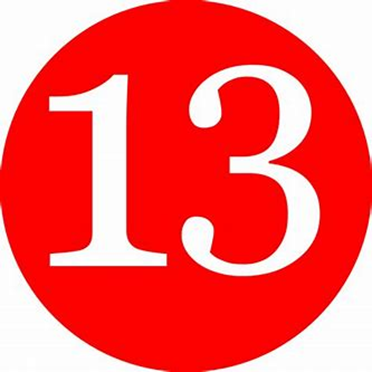 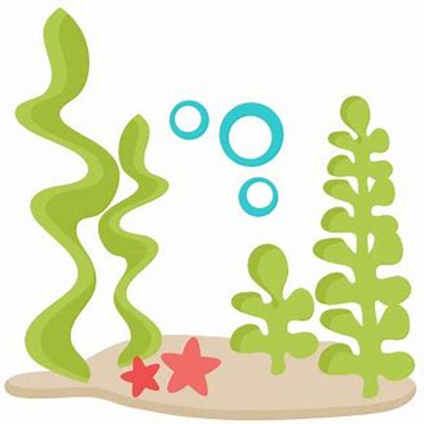 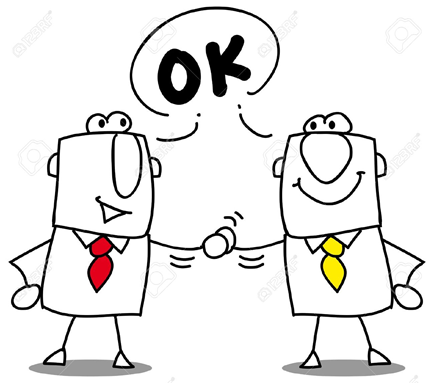 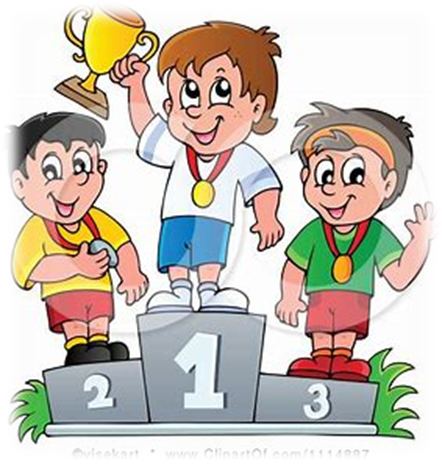 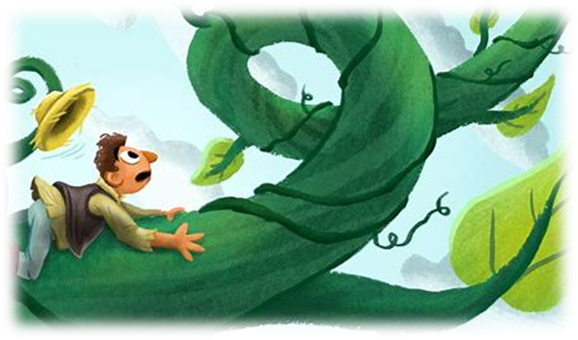 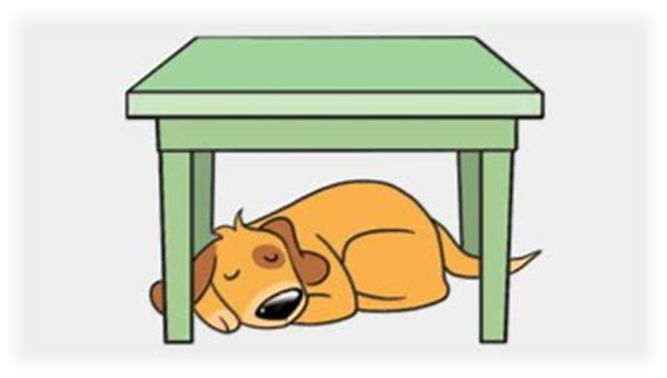 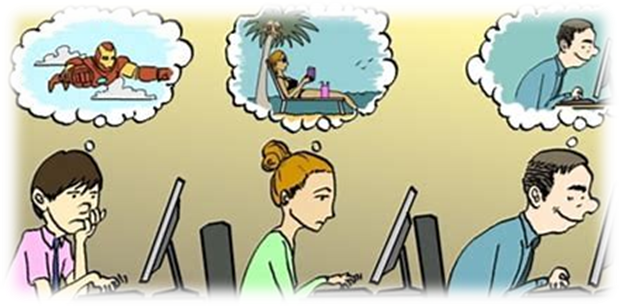 Spelling List 
Fill in the mission letters
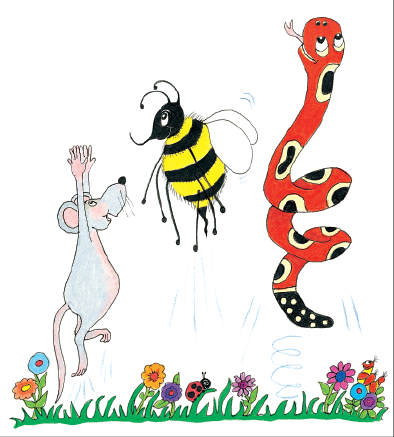 coffee
 greed
 agreement
 thirteen
 underneath
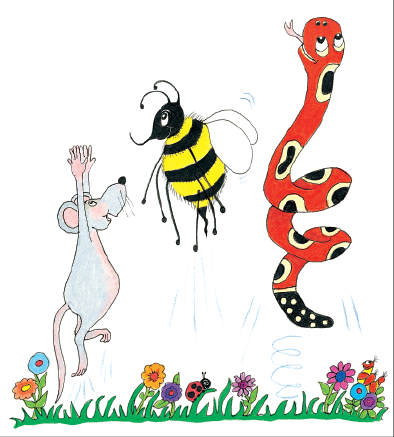 Dictation
Dictation
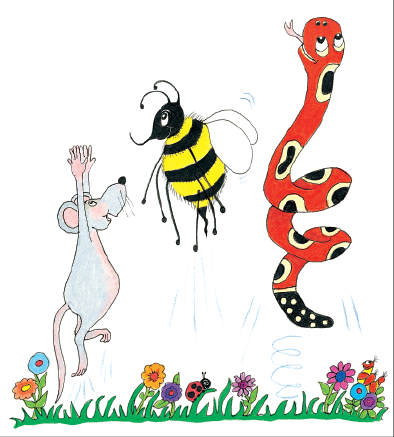 1.           


2.                                                                                                                                         


3.
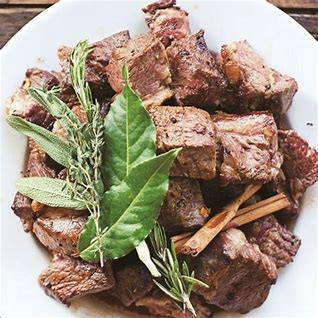 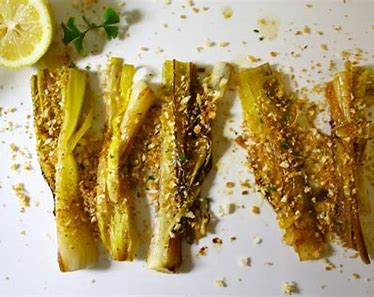 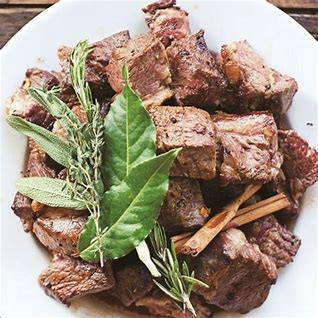 This evening I had meat and leeks for dinner.
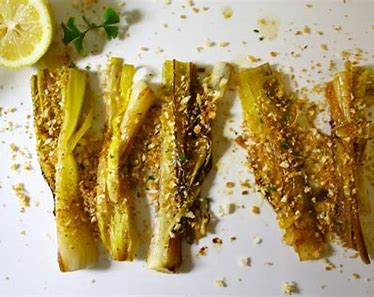 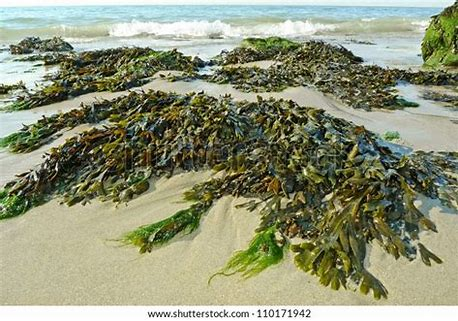 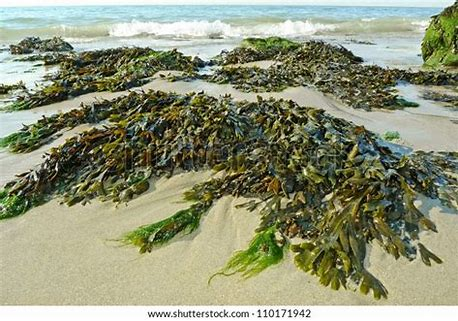 We found green seaweed on the beach.
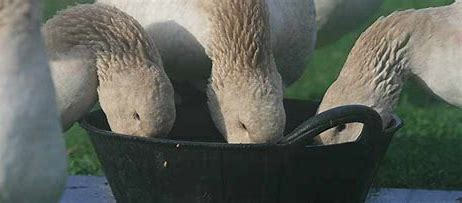 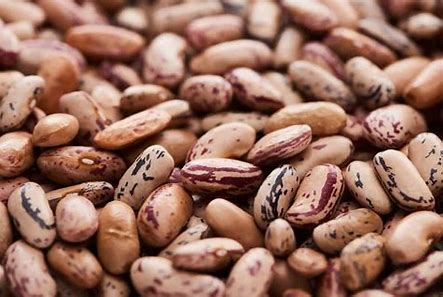 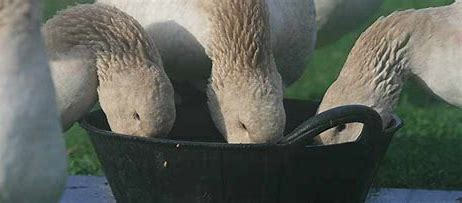 I had a dream about three geese eating beans.
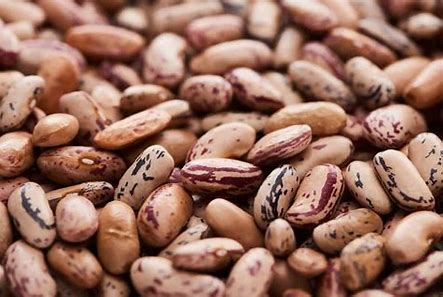